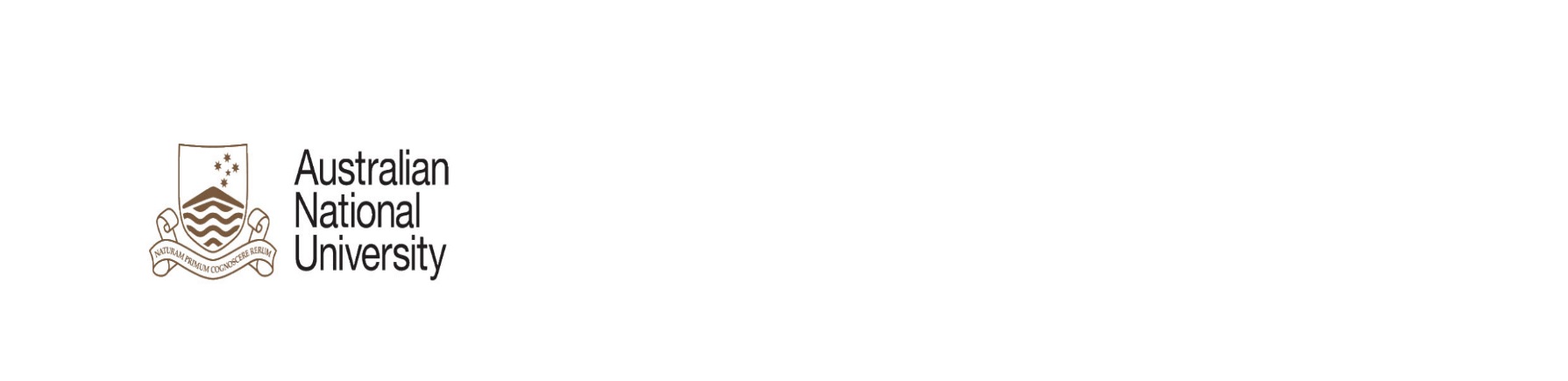 The Wrong Way to Close a Funding Gap: anti-corruption and the 2018 PNG budget
Grant Walton Research Fellow
Husnia Hushang, Program Officer

Development Policy Centre, Crawford School of Public Policy, Australian National University. grant.walton@anu.edu.au
[Speaker Notes: Today I want to share some of the ongoing research my colleague Husnia and myself and I have been conducting over the past two years.  This presentation follows on from a presentation we did at last years’ PNG update, where we examined anti-corruption funding between 2008 and 2017; this presentation updates that analysis with new findings gained from the 2018 budget.]
Introduction
Last year we presented 10 years of government budgets and found a growing gap between allocations and spending for anti-corruption organisations
This year we look at :
the 2018 budget to reveal what has changed,
how anti-corruption funding aligns to government rhetoric
Reveals how well PNG government supports anti-corruption
Are AC organisations worse or better off in 2018?
[Speaker Notes: From looking at10 years of government budgets and found a growing gap between allocations and spending for anti-corruption organisations.  In this presentation I’ll focus on the 2018 to explain how funding for anti-corruption organisations has changed, and how those changes align to anti-corruption rhetoric.  This type of analysis is important as it highlights how the government supports anti-corruption organisations through resources and rhetoric when finances are increasingly squeezed.]
Funding for anti-corruption organisations: an update
[Speaker Notes: To start with let’s have a look at what the 2018 budget reveals about the state of the country;s key anti=-corruption organisations.]
Anti-corruption organisations
Ombudsman Commission
National Fraud and Corruption Directorate
Auditor-General
Taskforce Sweep/ICAC
Financial Intelligence Unit/Financial Analysis and Supervision Unit
[Speaker Notes: For this analysis we focus on five key anti-corruption organisations, although later on I’ll also look at how the broader Law and Justice sector has fared over the past decade.]
FIU/FASU will have less money under Bank of PNG than it had under RPNGC
[Speaker Notes: First of all, the Financial Intellegence Unit – a unit set up to focus on money laundering.  Under the Anti-Money Laundering and Counter Terrorist Financing Act 2015 the FIU became the Financial Analysis and Supervision Unit (FASU) and moved from the police department to the Bank of PNG. The FIU was, in 2015, pillored in the media for it’s budget being less than the police band.  In 2018 the FASU will]
Massive reductions for Fraud Squad
[Speaker Notes: The Fraud Squad sees their budget more than halved]
The ICAC’s future is looking dim
[Speaker Notes: Funding for the ICAC has halved from a budgeted 1million kina in 2017 to 500,000 in 2018.]
Auditor general facing further cuts
[Speaker Notes: After significant cuts to the Auditor General, the agency gets a haircut in 2018 – a reduction of 300,000 kina.]
Cuts to Ombudsman Commission to stop in 2018
[Speaker Notes: The Ombudsman Commission is the only agencies out of the five we focus on that has more budgeted funds than last year; it gets an additional 500,000kina.]
The Ombudsman Commission is set to become the best funded AC org.
[Speaker Notes: That means that the OC is set to become the best funded anti-corruption agency, taking over from the auditor general. This also shows just how poorly funded other anti-corruption organisations are.]
The funding gap is closing, but for the wrong reasons
[Speaker Notes: Last year when we presented we were worried about the growing gap between what AC agencies were budgeted (blue line) and what they received (red line).  Now, because of cuts to the budget the gap between budgeted and actual spending has reduced, which is not the best way to close a funding gap.]
EITI funding a silver lining
[Speaker Notes: There is some good news in the budget – which is the introduction of funding for the Extractive Industry Transparency Initiative.  This got a significant injection of just over 3.5million kina in 2016, although it is set to receive 1million fewer kina of funding over the following two years.]
EITI better funded than ICAC, FIU/FASU, Fraud Squad
EITI helps close the gap, but funding still declines
[Speaker Notes: Still this injection does not arrest the overall trend of declining anti-corruption funding.]
Now, AC underspends reflect other areas of government
[Speaker Notes: With the PNG government continuing to underpay a variety of government departments and programs, the gap between budgets and spending on anti-corruption organisations resembles the other areas of government. In 2016, 91 Teoa out of every kina (or 91 per cent) reached government departments, the same amount reaching the state’s anti-corruption agencies. This is an improvement on 2015 – a particularly bad year for converting budgetary allocations into funding – however, it highlights that the government has continued to starve many departments and programs of cash.]
Less available money will be spent on anti-corruption organisations
[Speaker Notes: It is not surprising that less is being spent on anti-corruption organisation given the financial crisis, but the government has cut anti-corruption organizations more than other areas of the budget.  This means that of the diminishing funding available even less of it is spent on anti-corruption organisations.]
That’s still the case when decentralisation is taken into account
[Speaker Notes: This is still the case when we take out funding associated with decentralisation.]
AC spending is miniscule c/w broader Law and Justice Sector
[Speaker Notes: If one looks at the 2018 budget hard enough it is possible to make out a dim silver lining. The budget reveals that in 2016 the government spent close to four million kina on the country’s Extractive Industries Transparency Initiative (EITI) – a global standard designed to improve transparency and accountability in extractive industries. The government intends to spend 2.7 and 2.6 million kina on the EITI in 2017 and 2018 respectively. As we show, when we add this to funding for the five anti-corruption organisations, it is not enough to halt the downward trend in budgeted anti-corruption spending, but it does help further close the gap between 2016 spending and allocations.]
Anti-corruption rhetoric: an update
With less funding government has ramped up A/C rhetoric
Gov’t continues to promote commitment to address corruption
Mostly this is being done through legal reform:
 Constitutional and Law Reform Commission
Designing laws for the new ICAC
Reviewing Organic Law on the Duties and Responsibilities of the OC
2018 Budget:
Government aims to introduce bribery offences
Passing of anti-money laundering and counter terrorism financing laws
Amendments to Proceeds of Crime, Criminal Code and Mutual Assistance in Criminal Matters legislations
How do we interpret this rhetoric?
[Speaker Notes: Amidst these budget cuts and underpayment the government continues to promote its ‘commitment’ to addressing corruption. This commitment is being met by amending and passing laws, rather than spending on anti-corruption bodies. The government has commissioned the Constitutional and Law Reform Commission (CLRC) to design laws for the new ICAC, and the CLRC is reviewing [pdf] the Organic Law on the Ombudsman Commission and the Organic Law on the Duties and Responsibilities of Leadership. The 2018 budget states that the government will aim to introduce specific bribery offences to minimise fraud and corruption; it also promotes the passing of anti-money laundering and counter terrorism financing laws, as well as amendments to the Proceeds of Crime, Criminal Code and Mutual Assistance in Criminal Matters legislations.
However, the disparity between this legislative rhetoric and material outcomes is startling. In 2018, the budget for the country’s much-promoted ICAC is only 500,000 kina, half of its 2017 allocation (by comparison the Ombudsman Commission was allocated 19 million kina in 2018).]
Conclusions
Conclusions
Significant cuts to anti-corruption organisations undermines the potential for keeping the state accountable. 
The good (OC/EITI) is outweighed by the negative (cuts to others)
The gap between AC budgets and actual spending has closed, but for the wrong reason: severe funding cuts 
EITI funding is welcome, shows internal and external pressure can shape anti-corruption funding
But, it does not diminish the overall trend of budget cuts
[Speaker Notes: PNG’s engagement with the EITI shows that a mix of external and internal pressure can help focus the government’s meagre resources into improving transparency and accountability. PNG has been a member of the EITI since 2014. It has established the PNG EITI Multi-Stakeholder Group, which provides guidance and oversight on the EITI implementation process. In late 2017, the PNG EITI 2016 financial year report was released, and has already caused a stir by highlighting that the Bank of PNG has failed to produce receipts for oil and gas levy and royalty payments worth 73 million kina. While previous EITI reports have been criticised, the country is still much further along the EITI process than Australia, which is not yet a member, although in 2016 it announced its intention to apply.]
Conclusions
Less available money is spent on anti-corruption organisations
Are anti-corruption organisations being targeted for budget cuts?
 There is a gap between anti-corruption rhetoric and funding
The government is proposing and passing new laws it can not enforce and introducing institutions it can’t fund
Need to better fund anti-corruption organisations before introducing new laws/institutions
Keep your eye on the funding rather than the promise of laws/institutions.
Further information
Blog: 
The wrong way to close a funding gap (2018):
http://www.devpolicy.org/anti-corruption-and-the-2018-png-budget-20180214/

Discussion Paper: 
Walton, GW and Hushang, H (2017) Promises, promises: A decade of allocations for and spending on Anti-Corruption in Papua New Guinea. (17 July) Development Policy Centre and Developmental Leadership Program Discussion Paper No. 60.
https://papers.ssrn.com/sol3/papers.cfm?abstract_id=3009987